IdentityNow Transforms and Rules
Speaker: Laks Venkataramiah;title: Senior Solution Architect;company: SailPoint;
Speaker: Christian Cairney;title: Principal Solution Architect;company: SailPoint;
Transforms
Sub text
© 2023 SailPoint Technologies, Inc. All rights reserved.
2
What is a transform?
A function that takes an input and creates an output
A method of normalizing account data into identity data
A JSON object
Uploaded to IdentityNow via REST API
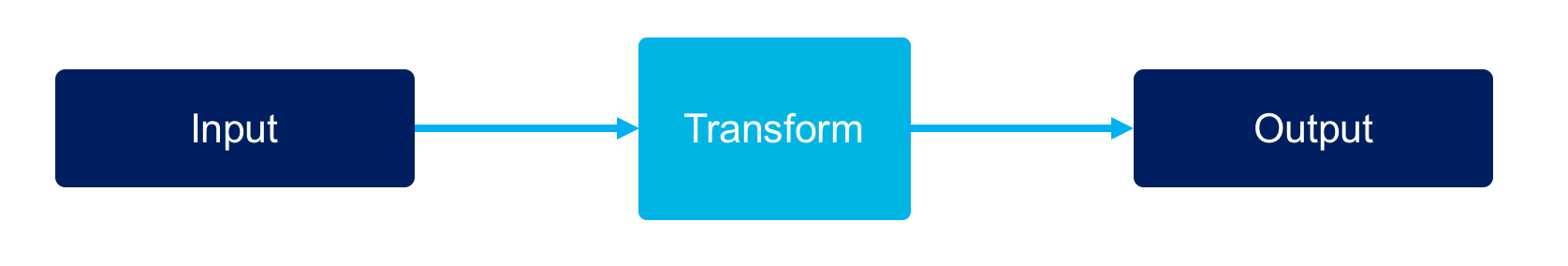 [Speaker Notes: You can think of a transform in three different ways.

First it is a function that takes an input and it generates an output.  Obviously in the transform itself is where we will define how the input is changed into the output.  

Another way to think about it is that it is a method to normalize account and identity data.  As you know at a VERY high level IdentityNow consolidates a lot of different applications into its data model.  This allows a bunch of different accounts to be viewable and usable within a single system.  In order for that to happen, you have to take information from all of the accounts regardless of the format and load it into IdentityNow.  Take for example an email address. You might see that in one application it may be all lowercase and, in another application, the first and last names may start with upper case characters.  So transforms can help you normalize data as it is consildated so we have the same format at the identity level.

The third way you can think of a transform is simply as a JSON object.  It’s a programmatic object that has a particular syntax and how that syntax is formed determines how the transform will behave.]
What is a transform?
The output of a transform is determined by the type of transform used
Example: Transform of type lower
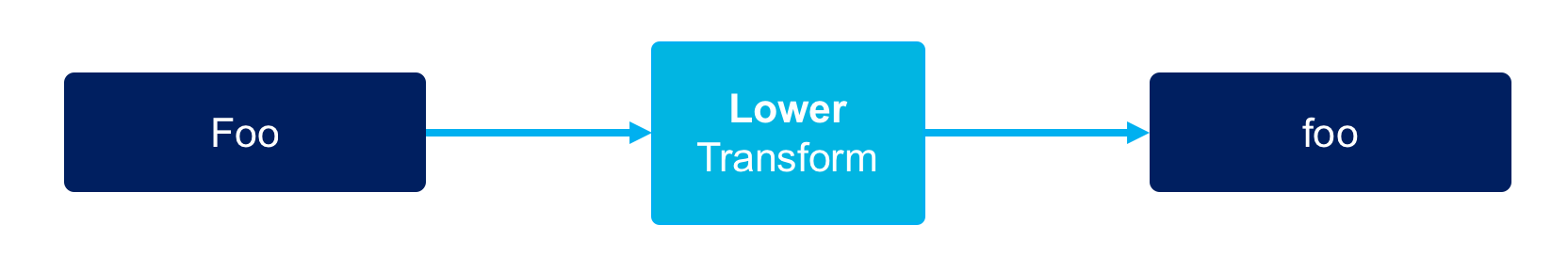 [Speaker Notes: There are multiple types of primitive transforms.  Let’s start out by looking at one of the more basic transforms.  Here we have pictured the “lower” transform.  So, you can see here that for input into the transform we are feeding the value of “Foo” which contains an uppercase first character.  As the name implies the lower transform will output the string in all lowercase.  As you can see here the output “foo” is all lowercase.]
What is a transform?
The output of a transform is determined by the type of transform used
Example: Transform of type concat
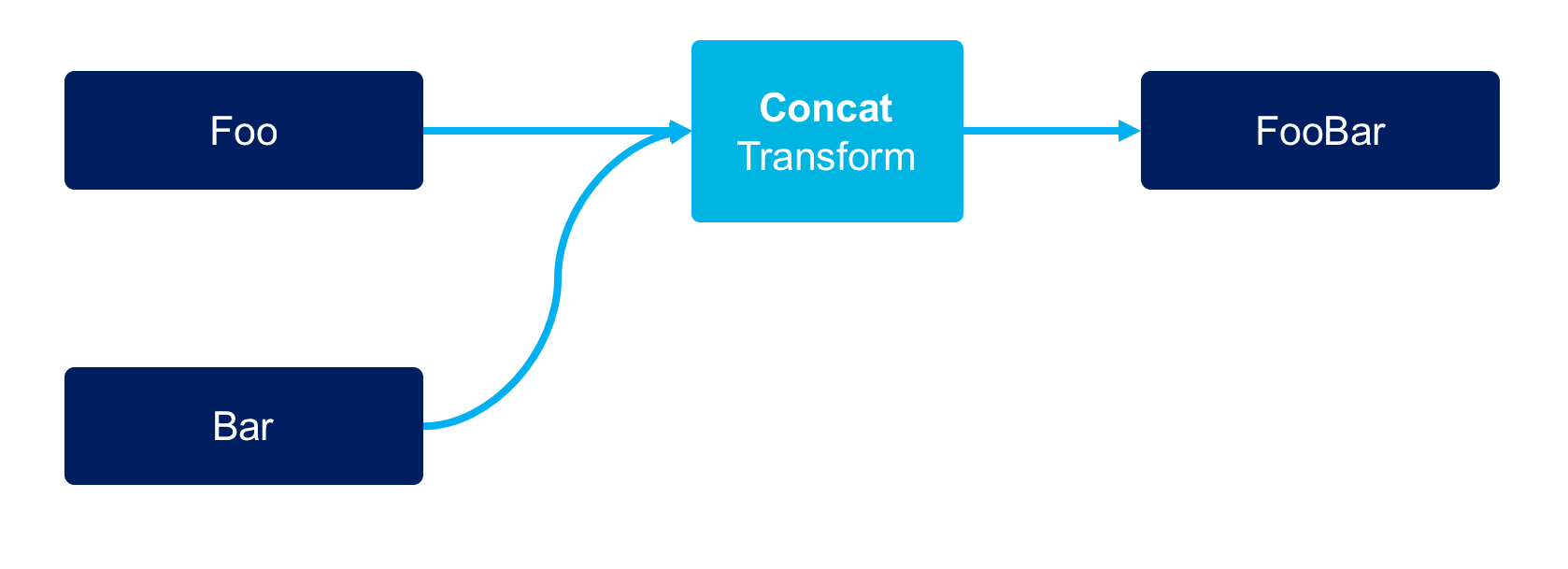 [Speaker Notes: Next, we have a transform of type concat.  For those of you that are not aware concat is a programming term which stands for concatenation, which means that we basically take two strings and we put them together and combine them.  As you can see, we have two inputs into concat which are Foo and Bar.  Both with an uppercase first letter. We concatenate those together and we get the output of FooBar.]
Interlude: Types of Transforms
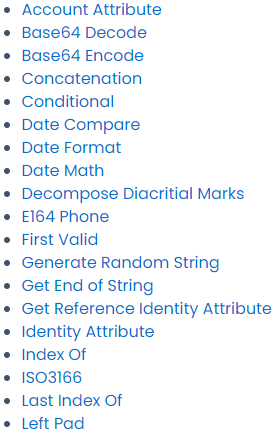 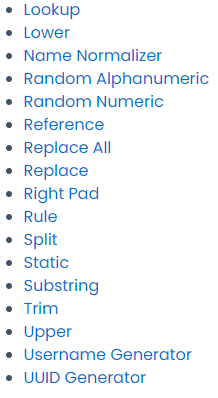 [Speaker Notes: Now that I have introduced the concept of transforms here are all of the different types of primitive transforms.  By my count there are 37 different primitive transforms.  Some of these you will definitely use more then others.  Off the top of my head “Account Attribute” will be used a lot.  The three date type transforms will be used a lot.  Especially when you get into managing lifecycle state.  “First Valid” will be used a lot in conjunction with “Account Attributes” for handling empty and null values in an Identities account.  

Just skimming thru the list here those are the ones that jump to mind along with Static. I will talk about the Static transform near the end of the transform section.  Just becoming familiar with all of the transforms is good.  When you have the opportunity, diving into the individual documentation for each is helpful for someone who will eventually write transforms.  At the end of this presentation, a link is provided to the higher-level documentation which links to each one of the individual transforms.  You don’t have to be intimately aware of the syntax for each and every one.  But being familiar with is valuable.]
What is a nested transform?
The output of a transform can be used as the input for another transform
Example: Transform of type concat nested in a transform of type lower
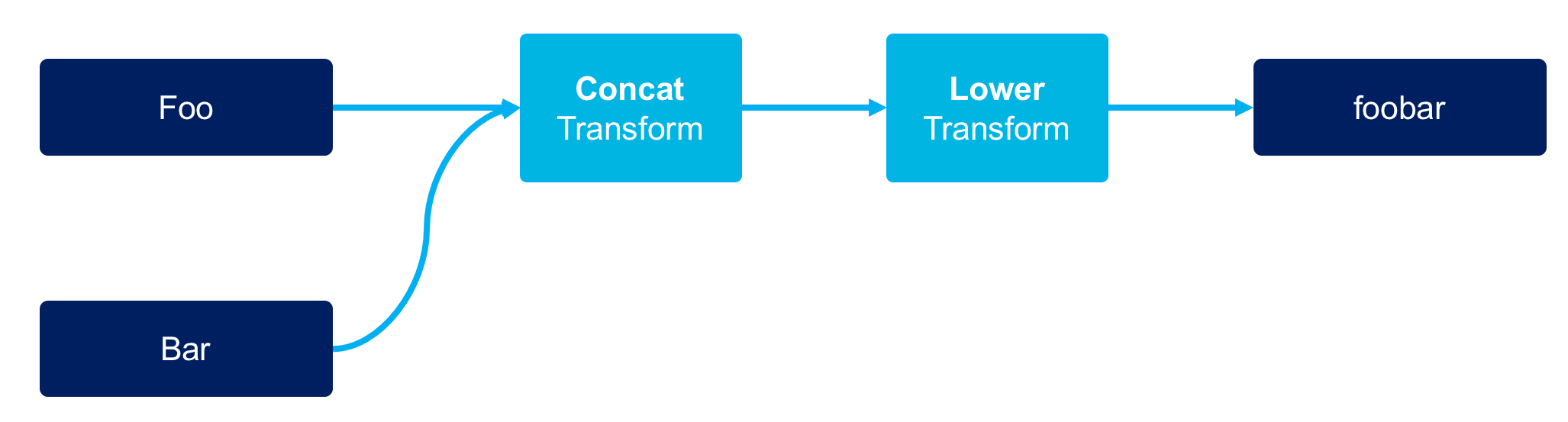 [Speaker Notes: Now that we have introduced the sort of Umbrella of transforms, let’s get into some more complicated and programmatic behavior that we can do with transforms.  Here is one thing that you can do.  You can nest multiple transforms within another.   So, you can see here in this example, that we have two inputs of Foo and Bar.  Those are first being fed into the concat transform.  If you recall concat will create FooBar as it’s output.   We then take the output of the concat transform and link it as the input to the Lower transform.  What that will do, as you can see here, is give us a lowercase foobar.]
Configuring Transform Behavior
Transforms contain a map of attributes which determines a transform’s behavior
Each type of transform will have different attributes available for configuration
Example: replace transform configured to replace “Bar” with “Baz”
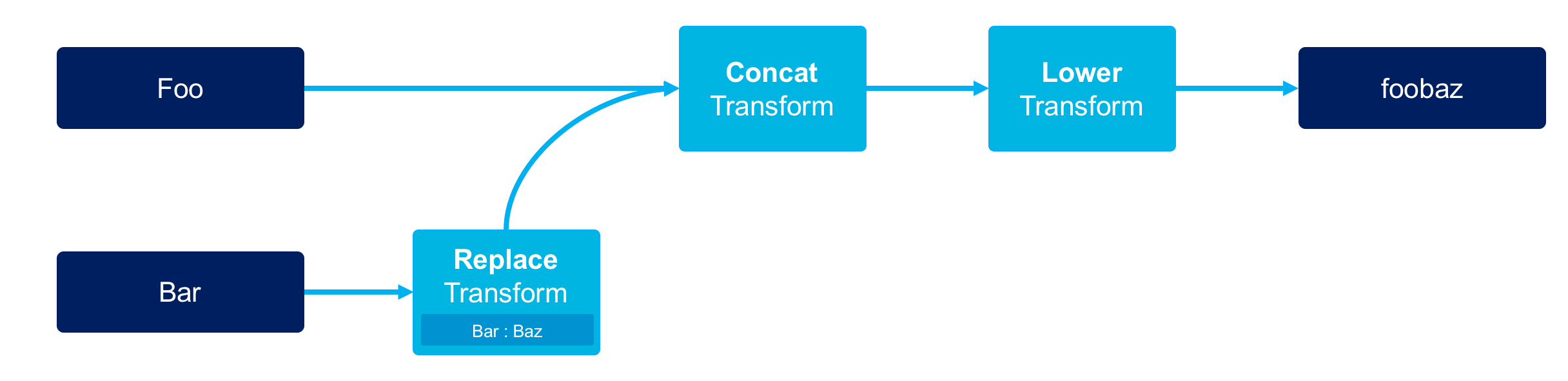 [Speaker Notes: What we can also do with transforms is configure a sort of custom behavior depending on the transform.  Each transform will have a map of attributes and within that map of attributes, we can tell the transform (depending on it’s type) to execute particular behavior.  So, in this example, the transform that we are defining to quote unquote customizing is replace.  We are defining it to replace any occurrence of the string Bar with the string Baz.  So, when we give the replace transform the input of Bar it will replace Bar with Baz.  It will then feed Baz along with Foo into the concat transform which will be output as FooBaz.  Finally, we will feed FooBaz into the lower transform to make that lowercase and as you can see the final output of our transform is foobaz in all lowercase.]
Syntax of a Transform
There are three main components to consider when creating a transform:
name – A readable display name for identifying transforms once they’re uploaded into IdentityNow. Only root-level transforms are given a name – any nested transforms will not have a name
type – This specifies the transform type, which ultimately determines the transforms behavior
attributes – This specifies any attributes or configurations for controlling how a transform works. As mentioned previously, each type of transform has different sets of attributes available to it
{
    "name": "Lowercase Department",
    "type": "lower",
    "attributes": {
        ...
    }
}
[Speaker Notes: Earlier I mentioned the syntax of a transform.  So, here can see a picture as well as a description of each of the main components of a transform.  The first necessary piece of the transform syntax is the name.  So this will be a readable display name that uniquely identifies a transform in IdentityNow.  Once you upload a transform into IdentityNow via the REST API, the transform name will be selected in the IdentityNow user interface.  There is a note here that “Only root-level transforms are given a name”.  Any nested transforms will NOT have name.  I will explain more about that later if you don’t understand that currently.  

The type of the transform determines the behavior we will get from the transform.  

Finally, we have the attributes.  This is the map of attributes that I mentioned on the previous slide.  This will be pretty unique between each type of primitive transform.  If you go into the documentation for each primitive transform type, you can see the required attributes if they exist along with any optional attributes that are available for that particular type of transform.  So, that will help with configuring any type of custom behavior to meet any particular use case that the transform is capable of meeting.]
Implicit vs. Explicit Inputs
For all transforms, a special attribute available for configuration is input
If the input attribute is not configured, the input is implicit
Likewise, if the input attribute is configured, the input is explicit
Example: Let’s say IdentityNow has the following:
An account on Source 1 with department set to “Services”
An account on Source 2 with department set to “Engineering”
Furthermore, an identity profile is configured as follows:
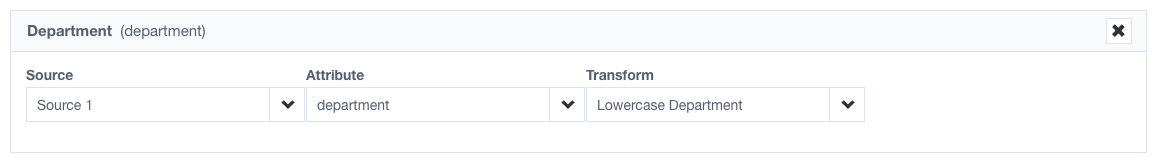 [Speaker Notes: Let’s get into the concept of explicit versus implicit input into a transform.  For all transforms there is a special attribute available in the map of attributes which is the input.  This is an optional attribute.  If the attribute is not configured and you just leave it out, the input is implicit.  What that means is that the input of the transform will be sourced from the mapping on the user interface.  Here we see the user interface configuration for an identity attribute within an identity profile.  So, you can see in the picture at the bottom of this slide, we have the department which is from the “Source 1” and the transform is “Lowercase Department”.  If we do not designate an input attribute or a source for the input, that is considered an implicit transform and the input will be sourced directly from what we have mapped in the UI.  

On the flipside if we configure a particular input attribute in the transform that will be considered an explicit input.  This means that even if you specify an input in the UI, that will be disregarded.

For example,  if we have source 1 department that has a value of “Services” and source 2 department with a value of “Engineering” for a particular Identity.   The implicit input is “Services” as that is the value in source 1 that is configured in the UI screenshot provided.]
Implicit vs. Explicit Inputs
Reminder: Source1.department = “Services”; Source2.department = “Engineering”
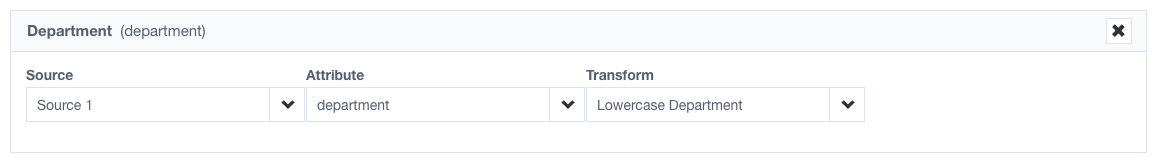 {
    "name": "Lowercase Department",
    "type": "lower",
    "attributes": {
    }
}
There is no input defined in attributes
The transform will therefore provide the input provided by the above identity attribute mapping
Conclusion: department = “services”
[Speaker Notes: So as we continue with this example from the prior slide, keep in mind the value of department on source 1 and source 2.  

If you look at the configuration of the transform json, you can see that we do not have an input defined in the attributes for the transform.  So we are not explicitly designating what the input should be.  So that means that the transform will look to the input as configured in the IdentityNow mapping user interface of the IdentityProfile to know where to source the input data.  As we look at the mapping,  it will then go to source 1 and use the value which is set to “Services”.  The result of the transform will be a department set to all lowercase “services”.]
Implicit vs. Explicit Inputs
Reminder: Source1.department = “Services”; Source2.department = “Engineering”
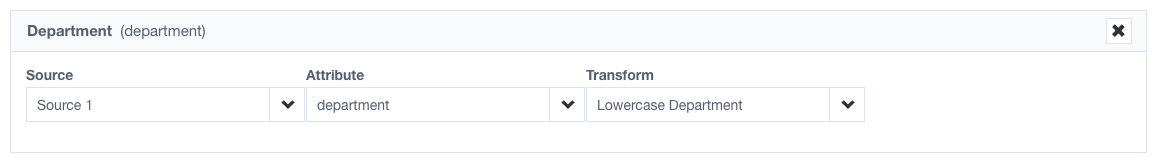 {
    “name": "Lowercase Department",
    "type": "lower",
    "attributes": {
        "input": {
            "type": "accountAttribute",
            "attributes": {
                "attributeName": "department",
                "sourceName": "Source 2"
            }
        }
    }
}
There is an explicit input defined in attributes
The transform will therefore provide the input provided by the account attribute from Source 2
Conclusion: department = “engineering”

Note: This is also an example of a nested transform
[Speaker Notes: Here is an example of explicitly defining our input.  You can see here within the definition of our “Lowercase Department” transform in the attributes map we have an entry for input.   Here we see a transform within another transform.  We are defining the value of input to come from a transform of type accountAttribute.  Account Atrtibute is a simple type of transform.  All it is doing is going to the sourceName that you designate, and it is going to the attributeName that you designate, and it is just pulling the value of that account attribute.  Here you work from the inside out with a nested transform.  You start the accountAttribute transform. It is going to source2 and the department attribute.  Remember that the  value of the source 2 department is “Engineering”.  So the input is ”Engineering” with an uppercase first character.  So remember we are feeding this thru a lower transform.  What that means is for the input to the lower transform we are taking our explicitly defined the value of “Engineering” with an uppercase for first character and that will give us a resulting value of an all lowercase “engineering”.

Remember that this is a nested transform.  Previously we mentioned that for the name attribute only the root level transform is named.  You can see that here in this example that the input is a nested transform of type accountAttribute.  It does not have an attribute for name whereas the outermost or root level transform, which is of type lower, has a name attribute of “Lowercase Department”.]
Velocity Template Engine
Super powerful, evaluate objects passed into the Transform
Usually used in conjunction with the Static transform type
{
    "attributes":
   { "workerType": { 
        "attributes": { 
            "sourceName": "HR Source", 
            "attributeName": "empType" 
        }, 
    "type": "accountAttribute" 
    }, 
   "value": "#if($workerType=='Employee')Full-Time#{else}Contingent#end” 
  }, 
"type": "static", 
"name": "Test Static Transform" 
}
© 2023 SailPoint Technologies, Inc. All rights reserved.
13
Transform Usage
There are two primary places where transforms are used:
With identities – on an identity profile for identity attribute calculation. These are calculated during any identity refresh process
With accounts – on a source profile for determining new account attribute values for provisioning operations, like when a new account is being created
[Speaker Notes: There are two main places where transforms will be used.  The first one is on the Identity. The IdentityProfile we will be using transforms to calculate the Identity Attributes.  The second one is at the account level.  This comes into play whenever you are modifying a provisioning policy or a create profile for a source.  You can also use transforms to create the attribute values of newly created accounts.]
Transform Usage – Identities
Identity attribute transforms are configured on the identity profile, and are used to determine identity attribute values that are calculated during an identity refresh process
Configured on the identity profile after uploaded to IdentityNow via REST API
To test, we recommend mapping the transform to a test attribute and viewing the preview of the identity profile



Once satisfied with the behavior of the transform, you can update the identity profile which will kickstart an identity refresh process to recalculate the identity attributes of all identities
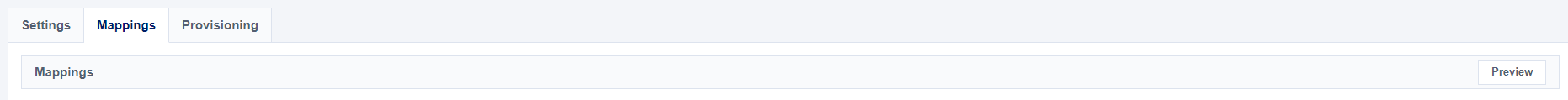 [Speaker Notes: Let’s talk in a bit more detail on how transforms are used after they have been uploaded via the REST API.

The best way to test a transform is to create a sort of dummy attribute on the identity mappings tab.  Then configure the mapping of the input accordingly if it is using an explicit or implicit input.  After it is configured properly, you can then utilize the preview button in the top right of the mapping tab.  You can see the large arrow pointing this out to us.  When you click that button, it will show you a preview of the current identity and you can also select other identities to see the result of the mappings.  This is done without performing a refresh on those identities.  This allows you to see the results of your transform without actually changing identity attribute values.  This then is testing the logic of your transform in a very safe way prior to running a full-on refresh of all of your identities and actually changing identity attribute values.  You don’t want to make a mistake and have the possible ripple effects in your tenant.  In addition, by using a dummy test attribute you are assured that nothing else is using that attribute even if you accidentally start the refresh.  

When you are satisfied with output of the transform you can update the actual identity attribute and perform your refresh. That will use the transform to recalculate existing attributes or to create a new attribute.]
Transform Usage – Accounts
Account attribute transforms are configured on the provisioning policy (i.e., create profile), and are used to determine a template for new accounts created during provisioning events
Configured directly on the provisioning policy after uploaded to IdentityNow via REST API
Can also be configured directly via REST API for more advanced configurations
In order to test a transform for an account create profile, a new account creation provisioning event must be generated. As a suggestion, this could be initiated via access request or role assignment
Once the transforms are saved to the account profile, they are automatically applied for any subsequent provisioning events
[Speaker Notes: Another place to use transforms is at the account level.  Usually this will be used in provisioning policies when we are creating accounts.  You can use transforms to calculate the attribute values for new accounts.  This behavior will be configured directly on the provisioning policy.  Just as with any transform they must be imported into the IdentityNow tenant via the REST API before they are available in the IdentityNow user interface.  You can also go straight to the provisioning policy and modify it via the REST API.

Unfortunately, there is no quick and dirty way to test this like you can with the Identity attribute transforms.  You will have to create test accounts on that source and take note of what the transform is calculating.  After you have completed testing, it will then be utilized going forward on that source.]
Advanced Topic: Dynamic Values in Transforms
Transforms of type static are unique in that they allow you to effectively declare variables and write if/then/else logic or iterate through a loop using Velocity Template Language to evaluate the value of the transform
{
    "attributes": {
      "workerType": {
        "attributes": {
          "sourceName": "HR Source",
          "attributeName": "empType"
        },
        "type": "accountAttribute"
      },
      "value": "$workerType"
    },
    "type": "static",
    "name": "Test Static Transform"
}
Here, we declare the object “workerType” that is defined using a nested transform of type accountAttribute
Think of this object as a variable

Then, the value of the outer transform of type static (named “Test Static Transform”) references that object using a dollar sign to determine the final value of the transform
[Speaker Notes: Let’s get into a bit more advanced topic that is very important for you to be aware of.  There is type of transform of type static.  There are two things that you can do with static transforms.  One is very simple and one is very advanced.  The simple thing you can do is to return a hard coded string.  The more advanced thing you could do is you can basically think of it as writing code within transforms. This will be using velocity template language.  The documentation of which is included at the end of this presentation.  You can basically use this to define variables then work thru if then else logic or even iterate thru loops.  

You can see here with this example; within the attribute map we have defined an entry for workerType.  This workerType entry is not an attribute that is defined as part of the static transform types attribute map.  You can think of this as a variable.  We can give that variable any name that we want as long as it doesn’t conflict with documented attributes for a transform type.  What is important is to think of workerType as a variable.  So within the workerType you can see that it is an account attribute transform that is being populated with the empType attribute from the “HR Source”.   Below that you can see that we have an entry for value with the $workerType.  Here the $ sign is telling us that we want to reference the workType variable that you have previously defined.  

This is a very basic example that shows how to:
define a variable
assign a variable value via another transform
reference that variable]
Advanced Topic: Dynamic Values in Transforms
Transforms of type static are unique in that they allow you to effectively declare variables and write if/then/else logic or iterate through a loop using Velocity Template Language to evaluate the value of the transform
Here, we declare the object “workerType” that is defined using a nested transform of type accountAttribute
Think of this object as a variable

Then, the value of the outer transform of type static (named “Test Static Transform”) references that object in an if/else block to determine the final value of the transform
{
    "attributes": {
      "workerType": {
        "attributes": {
          "sourceName": "HR Source",
          "attributeName": "empType"
        },
        "type": "accountAttribute"
      },
      "value": "#if($workerType=='Employee')Full-Time
                #{else}Contingent#end"
    },
    "type": "static",
    "name": "Test Static Transform"
}
[Speaker Notes: Here is a more complex example.  It is slightly similar in construction to the previous transform but there is a relatively major difference.  You can see here that we have defined workerType in the same exact way.  We are populating it with the empType attribute from the HR Source.  Value is very very different.  This is apache velocity code that is inserted into the transform.  It is saying that if the value of workerType is equal to employee then the value will be Full-Time if not the value will be Contingent. 

For those of you familiar with programming that is a simple if then else statement. This is illustrating that you can define variables and you can essentially write code to calculate a value of a given transform.  This is a very powerful thing to be aware of.  That is because, if you are comfortable with the concept dynamic values in transforms, then you can get around using rules where otherwise you would have to.  We will go over Rules very soon.  They are basically writing java code to calculate values.  Writing code in transform can help you avoid rules and use transforms instead which is very much preferred.  This is because attribute generator rules require a review process from SailPoint.  With transforms, if you have administrator access to your tenant you have full control of your transforms without any review from SailPoint.]
Testing
Testing Transforms in Identity Profile MappingsTo test a transform for identity data:
Go to Identities > Identity Profiles and click Mappings. 
Choose the transform to map one of your identity attributes
 click Save,
preview your identity data.
Testing Transforms for Account AttributesTo test a transform for account data:
Provision a new account on that source. For example, you could create an access request that would result in a new account on that source,  or assign a new role.
© 2023 SailPoint Technologies, Inc. All rights reserved.
19
Development
Familiarize with Transform V3 API’s https://developer.sailpoint.com/idn/api/v3/transforms
List, Create, Update, Get by ID, Delete
Use cURL, Postman … whatever REST tool you’re comfortable with
Use a good IDE for JSON:
MS Visual Studio Code
Atom
Sublime
NotePad++
Whatever you use… ensure it can format in Json, and color coding is really helpful!
© 2023 SailPoint Technologies, Inc. All rights reserved.
20
Summary & Best Practices - Transforms
Designing Complex Transforms - Start with small transform 'building blocks' and add to them. It is sometimes helpful to diagram out the inputs and outputs if many transforms are used
For example, test the accountAttribute transform first and then the combine it with the lower transform.
{
    “name": "Lowercase Department",
    "type": "lower",
    "attributes": {
        "input": {
            "type": "accountAttribute",
            "attributes": {
                "attributeName": "department",
                "sourceName": "Source 2"
            }
        }
    }
}
[Speaker Notes: Let’s summarize the topic of transforms and cover some best practices.

When you are designing complex transforms (and this definitely comes into play when you are designing nested transforms), we highly recommend that they are designed and tested as individual building blocks.  

So as we look at the example that was discussed on a prior slide, if this wasn’t working and you having trouble fixing the problem and spinning your wheels.  What you can do is break up the transforms into the components and test the components separately.  This allows you to test that the inner input for department is working they way you expect.  Then when you have that working as you need, you can combine it with the lower transform to test the final result.  

This is very important with much more complex transforms then what we are showing here.  This is a VERY good technique to work out the kinks in your transforms.]
Summary & Best Practices - Transforms
JSON Editor - Since transforms are JSON objects, we recommend getting a good JSON editor. We recommend Atom, Sublime Text, Microsoft Code, etc. as they have JSON formatting and plugins which can do JSON validation, completion, formatting, and folding. This is very handy for large complex JSON objects
Leverage Examples - A lot of implementations use similar sets of transforms, and a lot of common solutions can be found in examples. Feel free to share your own transform examples on Compass
Same Problem, Multiple Solutions - There can be multiple ways to solve the same problem, however, chose the solution which makes the most sense to your implementation, that is also easiest to administer and understand
Encapsulate Repetition  - If you find that you are copying and pastings the same transforms over and over, it might be a good idea to make a transform a stand-alone transform, and just have other transforms reference it using the reference type
Plan for Bad Data - Data may not always be perfect, so it is best to plan for data failures, and try to make sure transforms still produce workable results, in case data is missing, malformed, or has incorrect values
Common “plan for bad data”: use a transform of type firstValid to catch null/empty values
[Speaker Notes: Make sure you get a JSON Editor versus a basic text editor such as notepad.  You want to be doing this work in a dedicated json text editor that will help you validate the json document.  For example, Atom, Sublime Text or Microsoft Visual Studio Code.   My personal recommendation is to use Microsoft Visual Studio code.  The reason is that there is a open-source plugin that was created specific to IdentityNow that makes it much easier to create and maintain your transforms.  Regardless of how familiar you are with Visual Studio Code I strongly recommend it.  If you are very comfortable with another text editor that is fine as well.  The key takeaway here is don’t use an editor that doesn’t provide any support for json.  This will save you a ton of headaches in the future.

The next two points they are a bit similar.  First, a lot of implementations will have similar problems and therefore similar solutions.  You can go to different pieces of transform documents.  In some cases, compass users upload their examples.  Of course, there are examples in the documentation.  You can view them and repurpose those for your implementation as you see fit.  

It is always good to maintain a repository of knowledge so to speak.  Any transforms that you create for a project, it is good to save those in a way that you can easily access them again.  You might be able to just reuse them without changes if you have the same problem or if you have a similar problem you have a starting point to solve that similar problem.  You can then take a transform that you have written in the past and you can repurpose it for the new problem you are solving.  This will definitely save you time and effort.

Of course, you always want to use a solution that is easiest to understand and administer.  Keeping it simple is a best practice.

If you finding yourself copying and pasting from one transform to another you need create a single transform that you can reuse.  You can reference a transform from other transforms.  You can use the transform of type reference to accomplish this.  This also gives you one spot to apply changes to that logic when necessary.  This is much simpler then having to find all of the occurrences of that logic and update it everywhere it is used.  

The last point here is a VERY VERY important one.  You need to plan for bad data in your transforms.  This is common when you are referencing accountAttributes.  There is no guarantee that you will get a valid value back.  We HIGHLY HIGHLY recommend that you wrap that in a firstValid transform.  With firstValid you provide a list of values.  It will return the first value that is not null or empty.  This allows you to catch null/empty values and provide a value that doesn’t cause an error.  For example, you see this many times with Contractors. Many times Contractors will not have email addresses at the customer.  One of the required values for an Identity in IdentityNow is email.  So what do you do if the contractors doesn’t have an email?  You can calculate the email identity attribute using a firstvalid transform.  The first entry would be an accountAttribute that will return the email from the source if it exists.  If it doesn’t exist it will go to the next entry in first valid that would use a static transform and the value of that transform can be anything you want.  What is important is that it is providing a value (even “no email”) and it will allow the identity cube to be created.]
Rules
Sub text
© 2023 SailPoint Technologies, Inc. All rights reserved.
23
Rules
A code configuration which allows for advanced logic, calculation, and functionality for the SailPoint platform.
Implemented via Java-like code (BeanShell)
Like transforms, there are many types of rules that have different purposes/use-cases
Rules are very powerful constructs, however, they come with very special considerations due to the architecture of IdentityNow
© 2023 SailPoint Technologies, Inc. All rights reserved.
24
[Speaker Notes: What is a rule?.......

A flexible framework that allows for very advanced or complex configurations. You can just think of it as basically writing Java code, Technically it is BeanShell however, it so much like Java. 
Just like with transforms the use cases drive the need for a rule and thus we have many different rule types.  


Rules are very powerful but because of the IdentityNow architecture there are some special considerations regarding rules.  Essentially, rules must be very high-quality code because they are being deployed into a multi-tenant service.  

There are constraints on the content of a rule depending on the type of rule and where the rule is being executed.]
Rule Execution
© 2023 SailPoint Technologies, Inc. All rights reserved.
25
[Speaker Notes: Here we see a visual illustration of each rule type and where they run.  You can see that the Cloud Executed rules are running in the cloud within the IdentityNow tenant.  On contrast, connector rules run on the virtual appliance which is on-premise inside the customer's data center.]
Rule Implementation
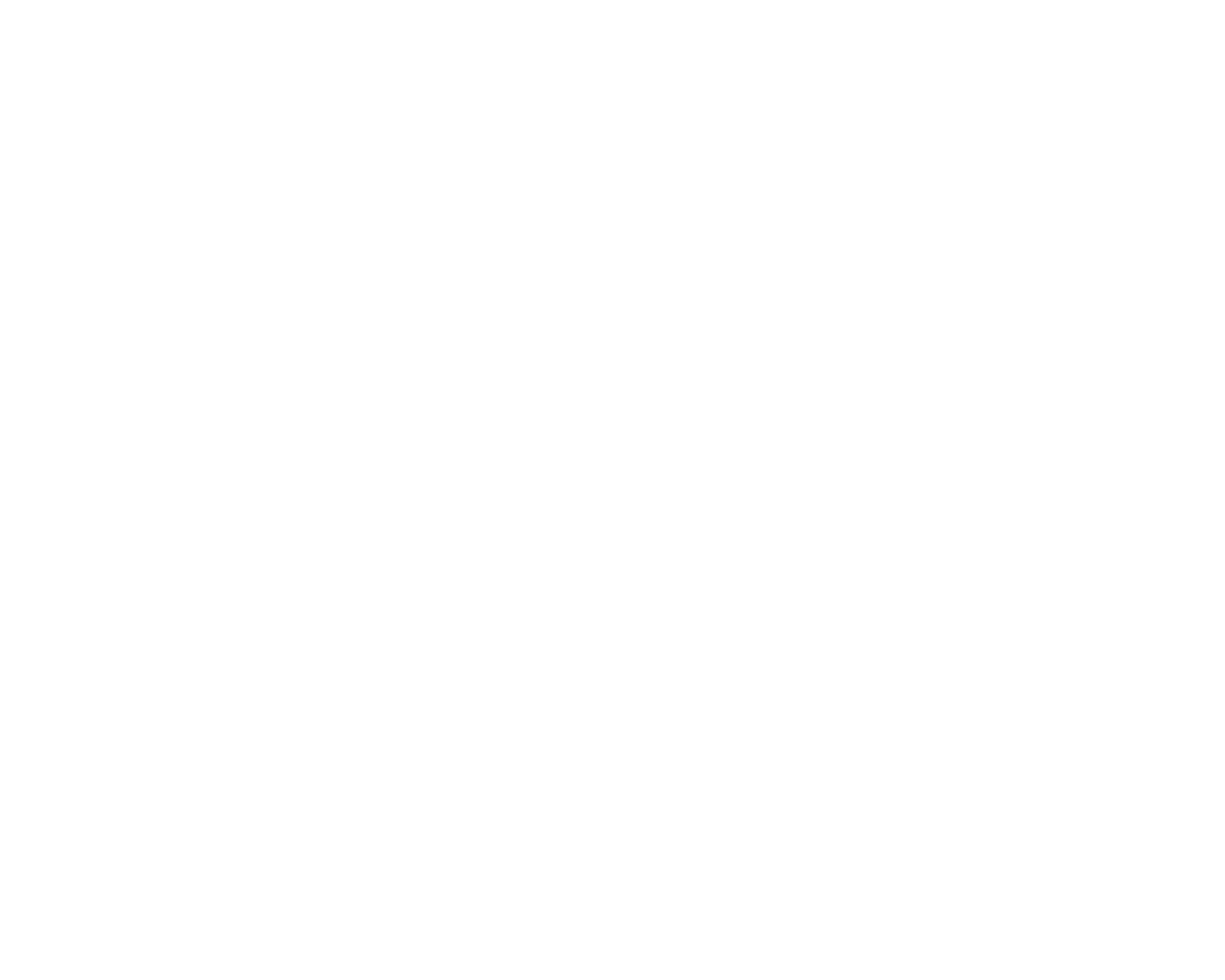 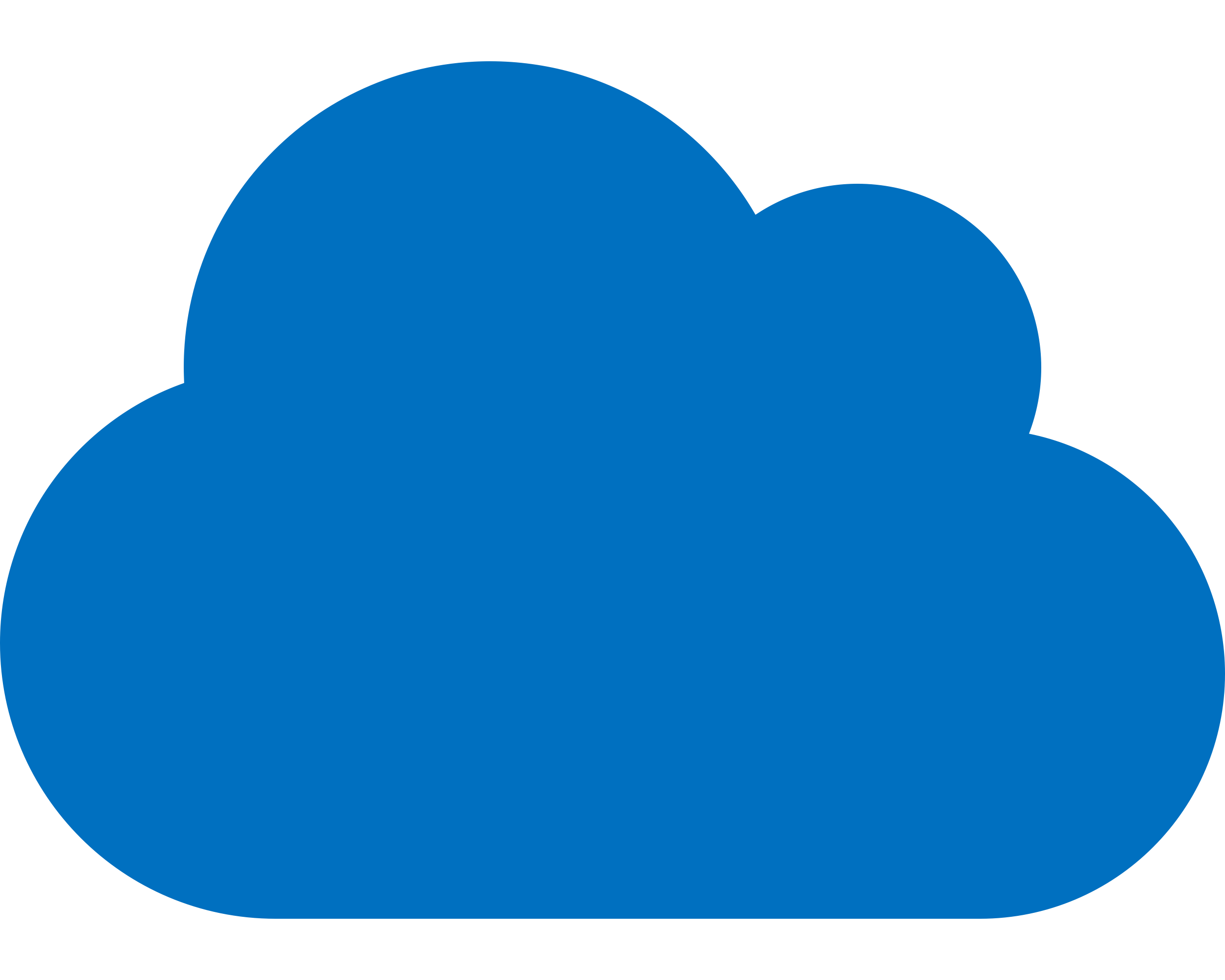 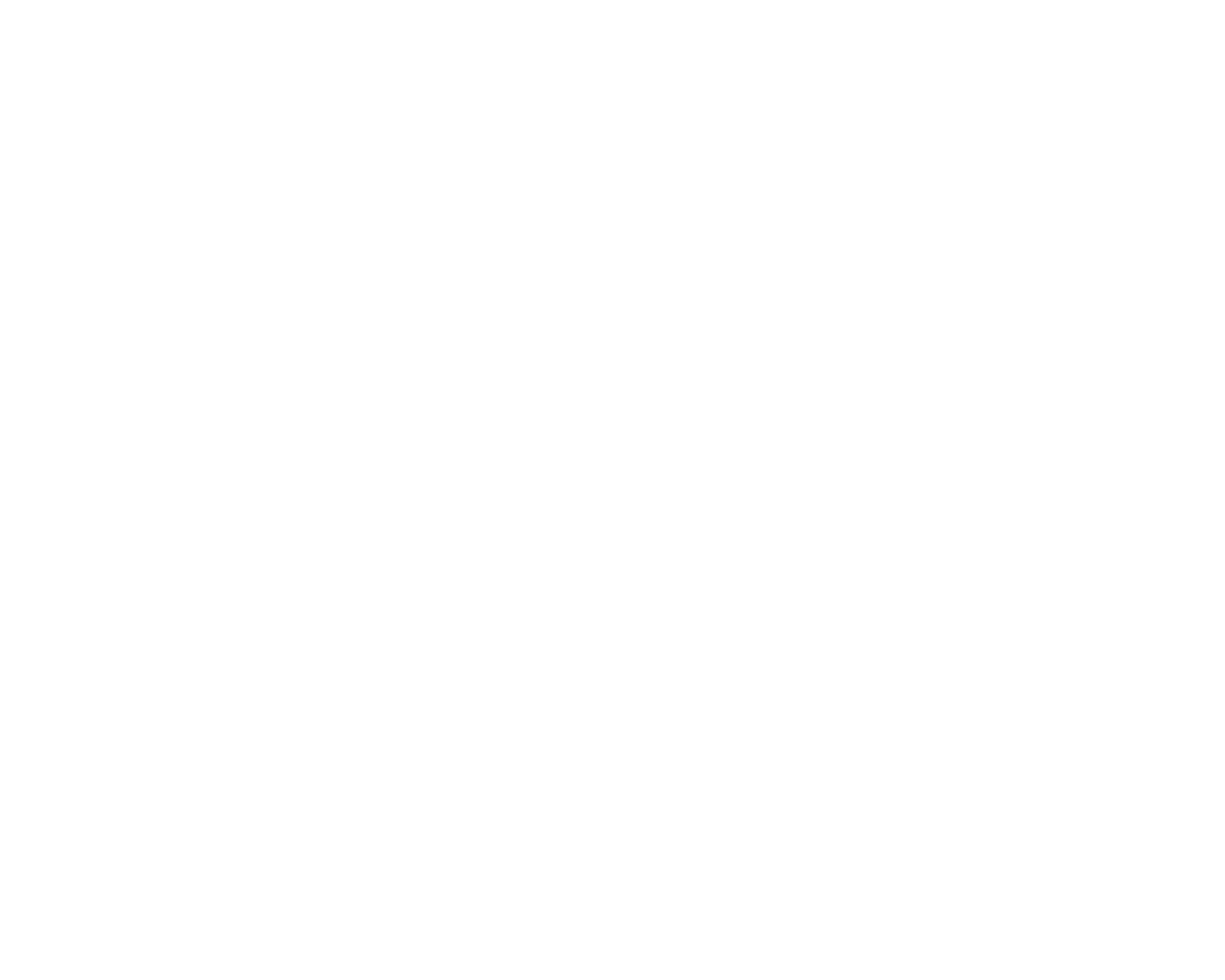 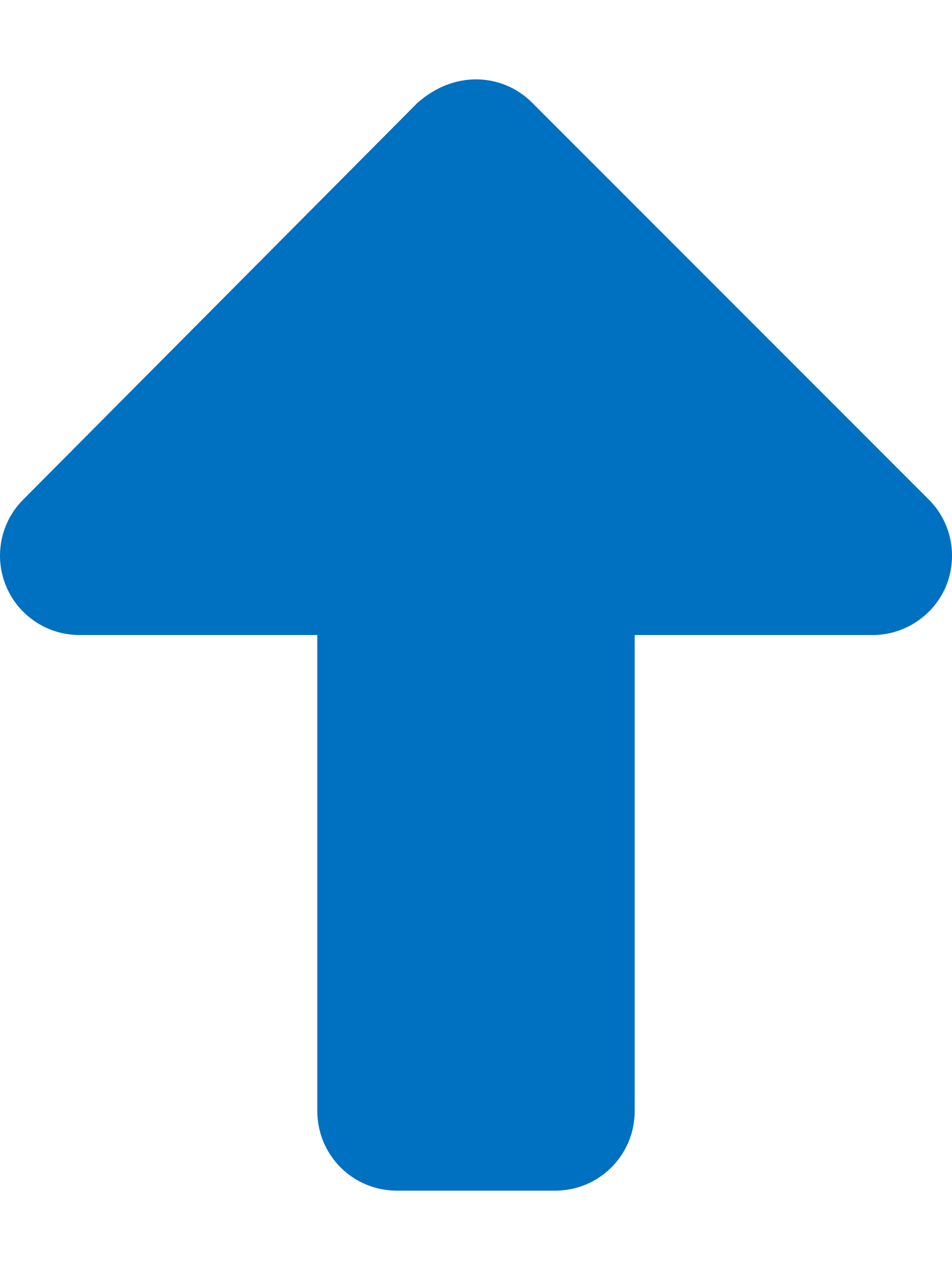 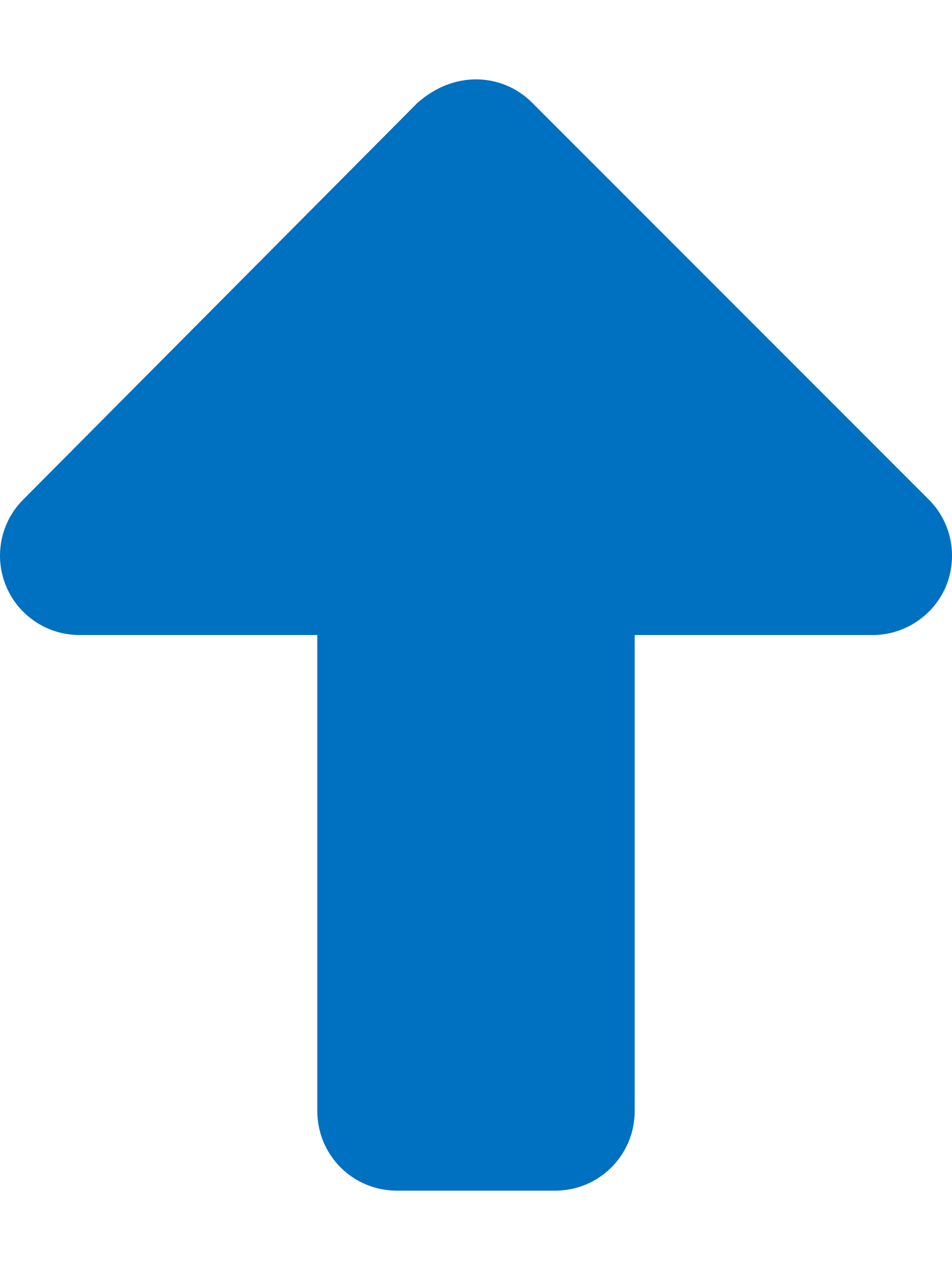 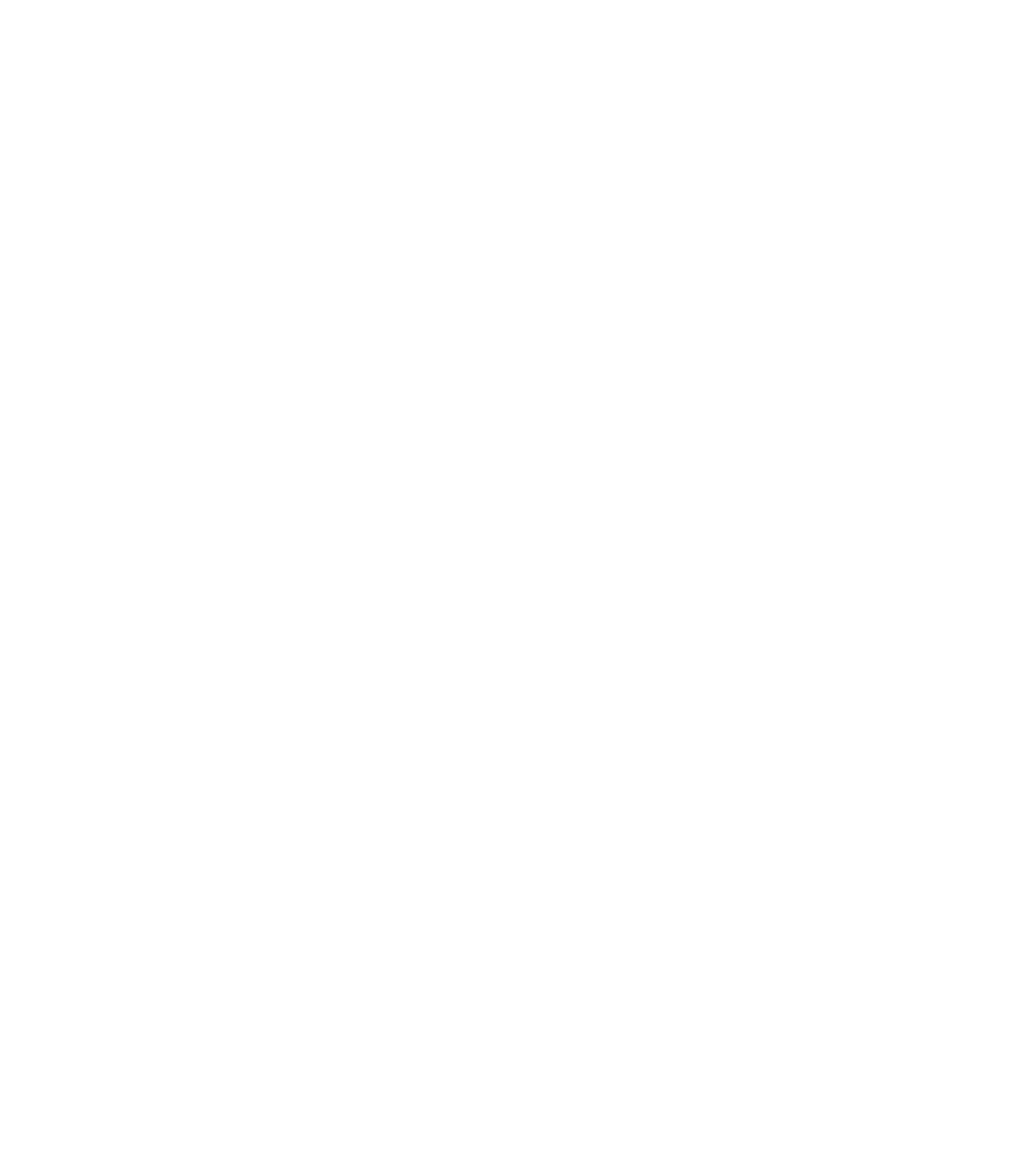 Cloud RuleImplementation
Connector RuleImplementation
Rule MigrationAcross Tenants
© 2023 SailPoint Technologies, Inc. All rights reserved.
26
Cloud Rule Implementation
Sub text
© 2023 SailPoint Technologies, Inc. All rights reserved.
27
Cloud Rule Implementation
Cloud rules are tied to cloud-based feature functionality.
Identity and account attribute calculation
Manager and account correlation processes
Advanced provisioning processes
Because these execute on the cloud, a code review is necessary before installation.
Cloud Rules are required to go through the rule-review process.
Automatic validation and deployment processes are still in place.
Use IDNRuleUtil wrapper methods to query IdentityNow data model
© 2023 SailPoint Technologies, Inc. All rights reserved.
28
[Speaker Notes: Cloud rules are executed within the IdentityNow cloud, they are tied to cloud-based feature functionalities. Like calculating an identity attribute, or generating unique account attribute, etc.

Cloud executed rules typically need to query the IdentityNow data model in order to complete their work. Access to any IdentityNow data is read-only and we can’t make any calls outside of IdentityNow such as a REST API from another vendor service.

Because they run in IdentityNow cloud,  the are put in a very restricted context and there is a great deal of scrutiny taken during the required review process for rules.  We will cover the review process that is required when a cloud-executed rules is submitted later in the presentation.  Of course, this all makes sense as you cannot allow rules to effect other tenants if they are poorly written.  You also have to restrict the rules context so they can’t access any data from another tenant and things along those lines.]
Cloud Rule Implementation
Supported Cloud Rules
Identity Attribute Rule
Account Attribute Generator Rules
Correlation Rule
Manager Correlation Rule
Before Provisioning Rule
Generic Rule
© 2023 SailPoint Technologies, Inc. All rights reserved.
29
Cloud Rule Review Process
Customer 
or Partner
SailPoint
Rule Submitter
SailPoint
Rule Reviewer
SailPoint
SaaS Tenant
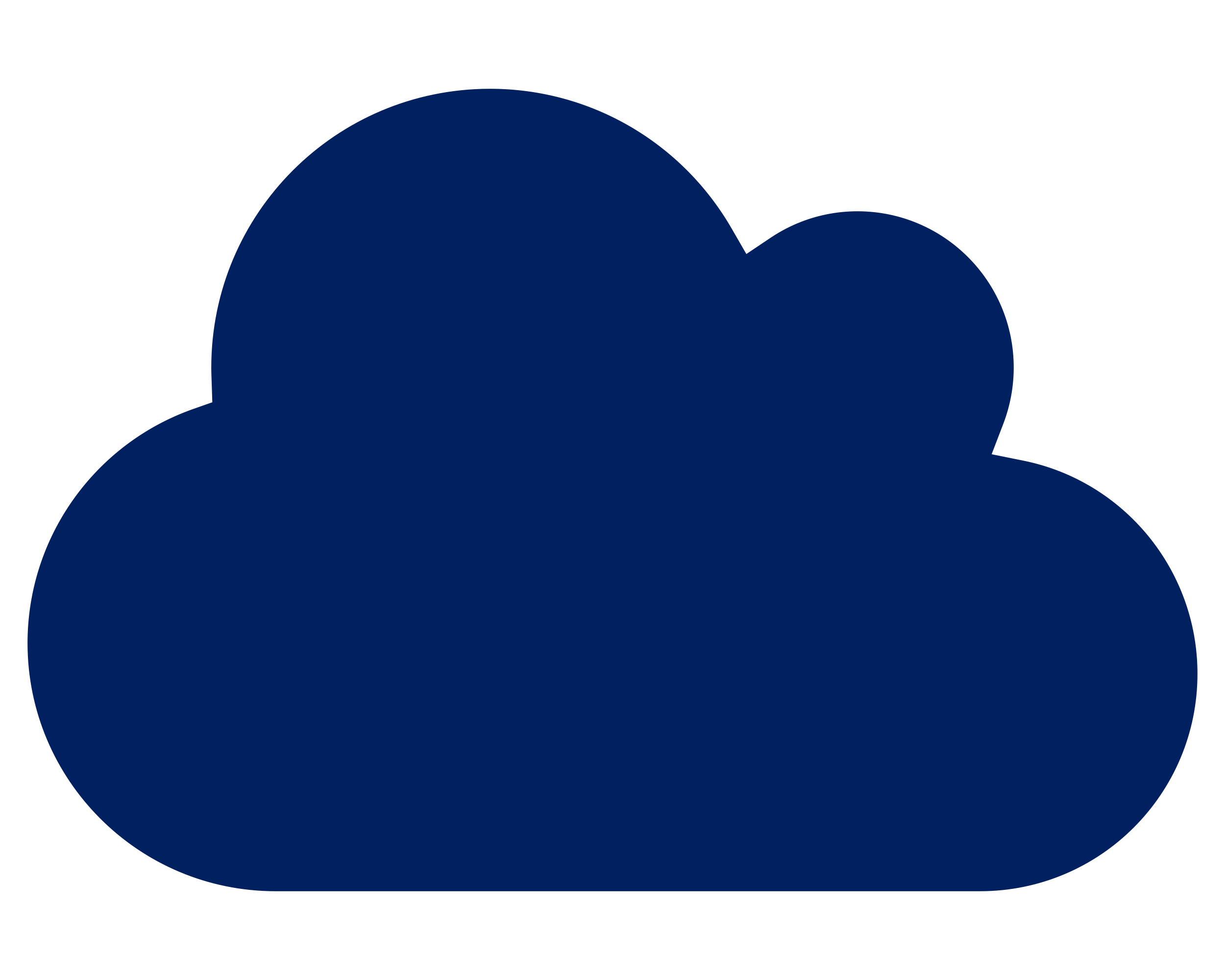 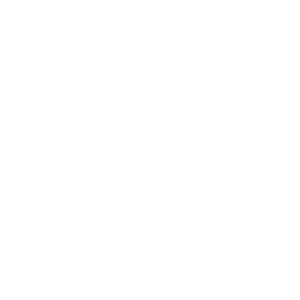 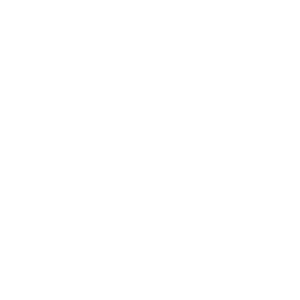 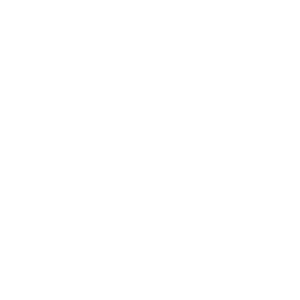 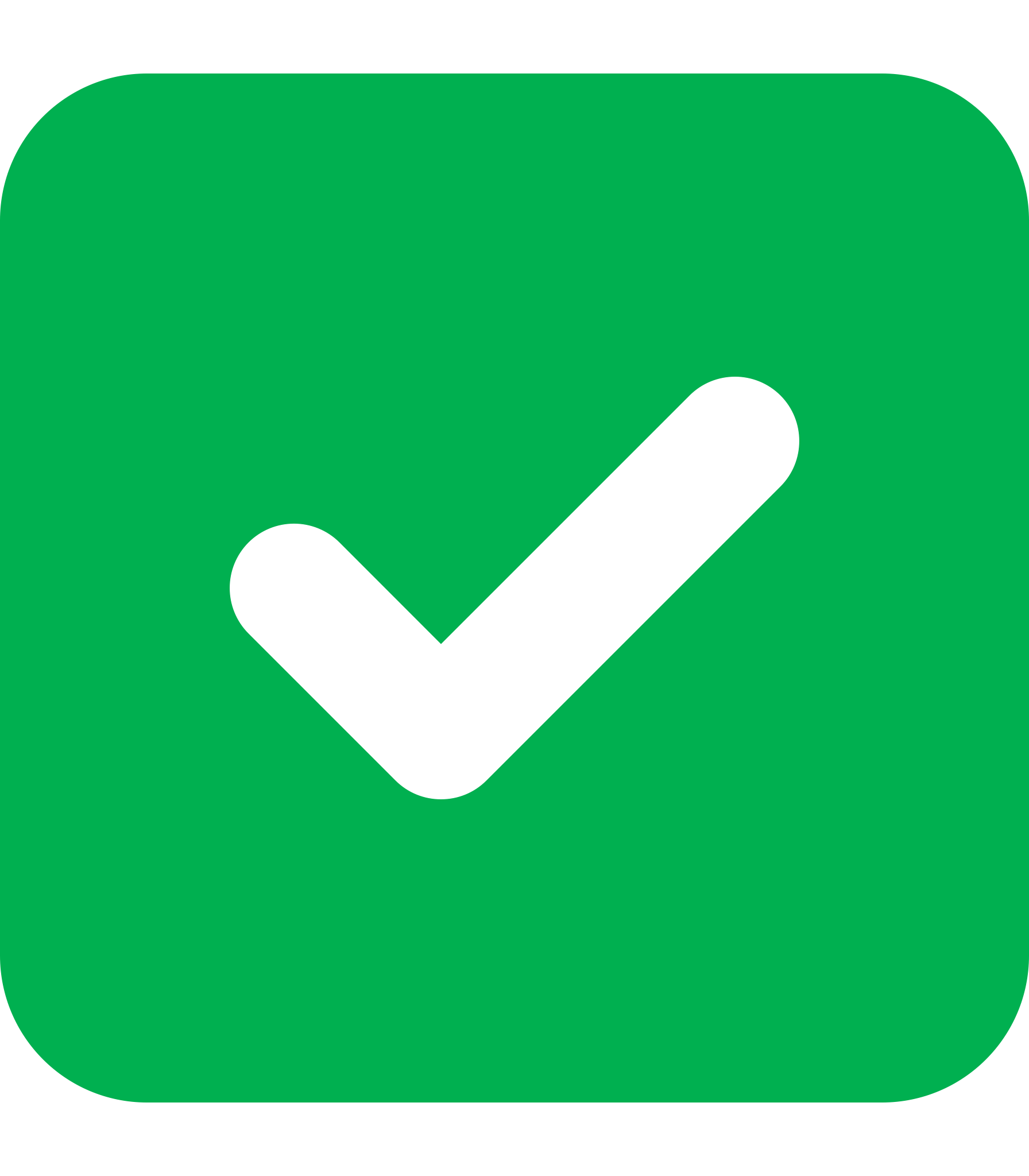 © 2023 SailPoint Technologies, Inc. All rights reserved.
30
Connector Rule Implementation
Sub text
© 2023 SailPoint Technologies, Inc. All rights reserved.
31
Connector Rule Implementation
Connector rules are tied to connector-based feature implementation.
Altering or fetching additional data during aggregation
Performing advanced provisioning
Implementation of generic connector functionality
These execute on the virtual appliance, not the cloud.
Connector rules do not require a rule review.
Connector rules can be freely edited via APIs
Allows for easier iterative implementation
Cannot query data model from IdentityNow
© 2023 SailPoint Technologies, Inc. All rights reserved.
32
Connector Rule Implementation
Supported Cloud Rules
Build Map Rules (Delimited File)
Connector Before Create (Active Directory)
Connector Before Modify (Active Directory)
Connector Before Delete (Active Directory)
Connector After Create (Active Directory)
Connector After Modify (Active Directory)
Connector After Delete (Active Directory)
JDBC Build Map (JDBC)
JDBC Provisioning Rules (JDBC)
SAP Build Map  (SAP, SAP HR/HCM)
Web Services Before Operation Rules (Web Services)
Web Services After Operation Rules (Web Services)
© 2023 SailPoint Technologies, Inc. All rights reserved.
33
Connector Rule Implementation
Connector Rule APIs
List Connector Rules	GET  /beta/connector-rules
Get Connector Rule	GET  /beta/connector-rules/{id}
Create Connector Rule	POST /beta/connector-rules
Update Connector Rule	PUT  /beta/connector-rules/{id}
Delete Connector Rule	DELETE /beta/connector-rules/{id}
Note:  The user must be an ORG_ADMIN to perform this action
© 2023 SailPoint Technologies, Inc. All rights reserved.
34
Rule Migration
Sub text
© 2023 SailPoint Technologies, Inc. All rights reserved.
35
Rule Migration Across Tenants
Needs for migration of configuration from one tenant to another.
Example:  Move Sandbox to Production on go-live
Rules are often part of the configurations which need to move
Assumption: If rules exist in one tenant, they can exist in others.
Cloud rules have already been installed, and thus previously reviewed
Connector rules do not need a review
What if there are changes during migration?
Cloud rules require a rule-review for any changes
Connector rules do not require a rule-review; use the APIs
Best Practice:  Try to make your rules tenant agnostic!
© 2023 SailPoint Technologies, Inc. All rights reserved.
36
Rule Migration Across Tenants
How does this work?
We leverage Configuration Import and Export APIs.
When rules are exported the are cryptographically signed.
When rules are imported this signature is checked and validated.
If changes are introduced, the signature will not validate
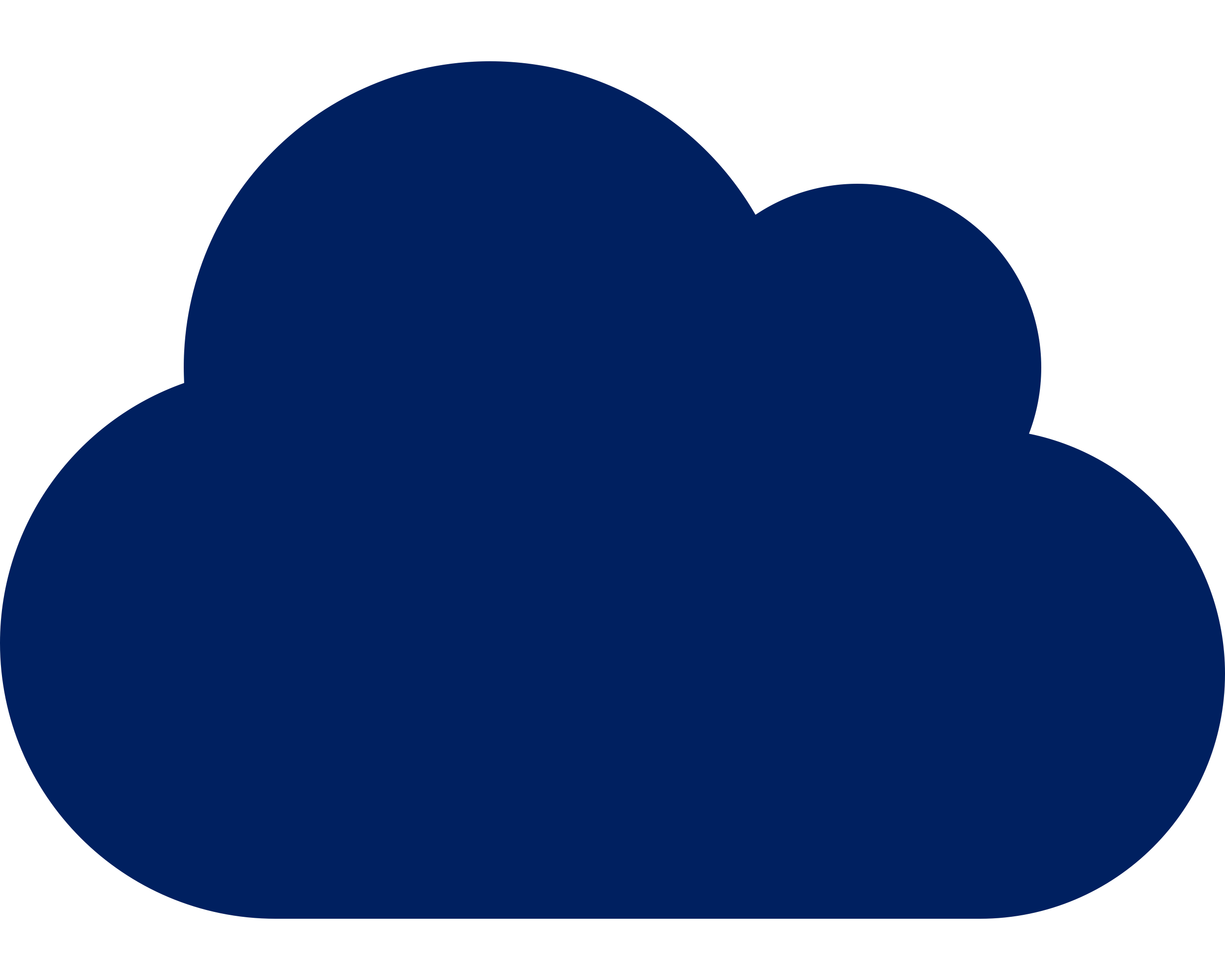 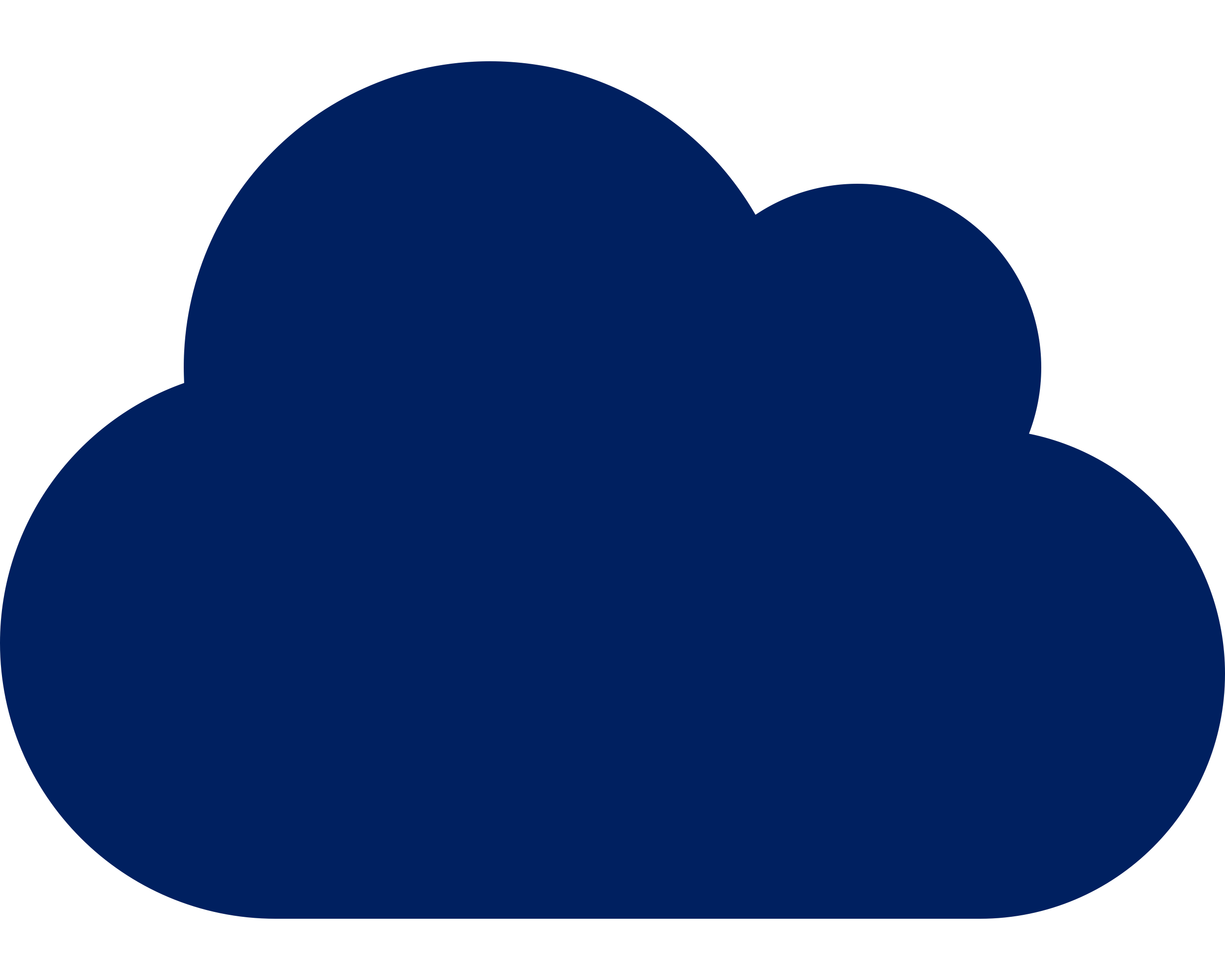 SIG
SIG
SIG
© 2023 SailPoint Technologies, Inc. All rights reserved.
37
Rule Migration Across Tenants
Configuration Import and Export APIs
Export Config	POST /beta/sp-config/export
Export Status	GET  /beta/sp-config/export/{id}
Get Export  	GET  /beta/sp-config/export/{id}/download
Import Config	POST /beta/sp-config/import
Import Status	GET  /beta/sp-config/import/{id}
Get Import	GET  /beta/sp-config/import/{id}/download
Note:  The user must be an ORG_ADMIN to perform this action
© 2023 SailPoint Technologies, Inc. All rights reserved.
38
Best Practices
Sub text
© 2023 SailPoint Technologies, Inc. All rights reserved.
39
Overall Best Practices
Same Problem, Multiple Solutions
There can be multiple ways to solve the same problem, however, choose the solution which makes the most sense to your implementation, that is also easiest to administer and understand.
Plan for Bad Data
Data may not always be perfect, so it is best to plan for data failures, and try to make sure transforms or rules still produce workable results, in case data is missing, malformed, or has incorrect values.
Leverage Examples 
A lot of implementations use similar sets of rules and transforms, and a lot of common solutions can be found in examples. Feel free to share your own examples on the SailPoint Developer Community.
© 2023 SailPoint Technologies, Inc. All rights reserved.
40
Rule Best Practices
IDE for Rules 
We recommend using a good text editor or IDE for rule development.  These can then be ported over to JSON for submission in the REST APIs.
IdentityNow ≠ IdentityIQ
Don’t assume that rules function the same way or have the same interfaces.
Connector rules largely are very similar between IdentityNow and IdentityIQ.
Java Doc and JAR
We do not yet have Java Docs or a JAR available for these rules, so leverage examples in the rule guides, seek implementation by other means, or ask Professional Services.
© 2023 SailPoint Technologies, Inc. All rights reserved.
41
Rule Best Practices
Rules must follow the following naming convention: Rule - {type} - {name}.xml
Must omit commented blocks of unfinished, incomplete, or untested code
Convert URL-encoded characters
&amp; should be &
&lt; should be <
&gt; should be >
Maintain a single rule for a given use case in the tenant
Run “SaaS Rule Validator” against rules before rule review submission
Use Logging – log.info() , log.debug(), log.warn(), log.error()
Use Error handling – try { … }, catch { … } and finally { … }
Check for Null Pointers Exceptions
© 2023 SailPoint Technologies, Inc. All rights reserved.
42
Using Transforms Vs Rules
There is some overlap in transform and rule functionality.
Both can calculate identity attributes.
Both can generate account attributes at provisioning time.
Transforms can’t replace all rule functionality.
e.g. connector, manager correlation, before provisioning, etc.
© 2023 SailPoint Technologies, Inc. All rights reserved.
43
Using Transforms Vs Rules
Lead with transforms over rules, where possible.
These are easier to edit and administer.
Makes for better customer satisfaction. 
Less upgrade and release risk.
Manager CorrelationConfig
Correlation Configor Workflow
Account Attribute Transforms
Workflow
Identity Attribute Transforms
Manager CorrelationRules
Identity Attribute Rules
Attribute GeneratorRules
Before Provisioning
Rules
Connector
Rules
CorrelationRules
© 2023 SailPoint Technologies, Inc. All rights reserved.
44
Using Transforms vs. Rules (Summary)
A IDN Rule can also do this, so why use Transforms?  Some of the pro’s and cons on BeanShell vs Transforms:
BeanShell
Transforms
© 2023 SailPoint Technologies, Inc. All rights reserved.
45
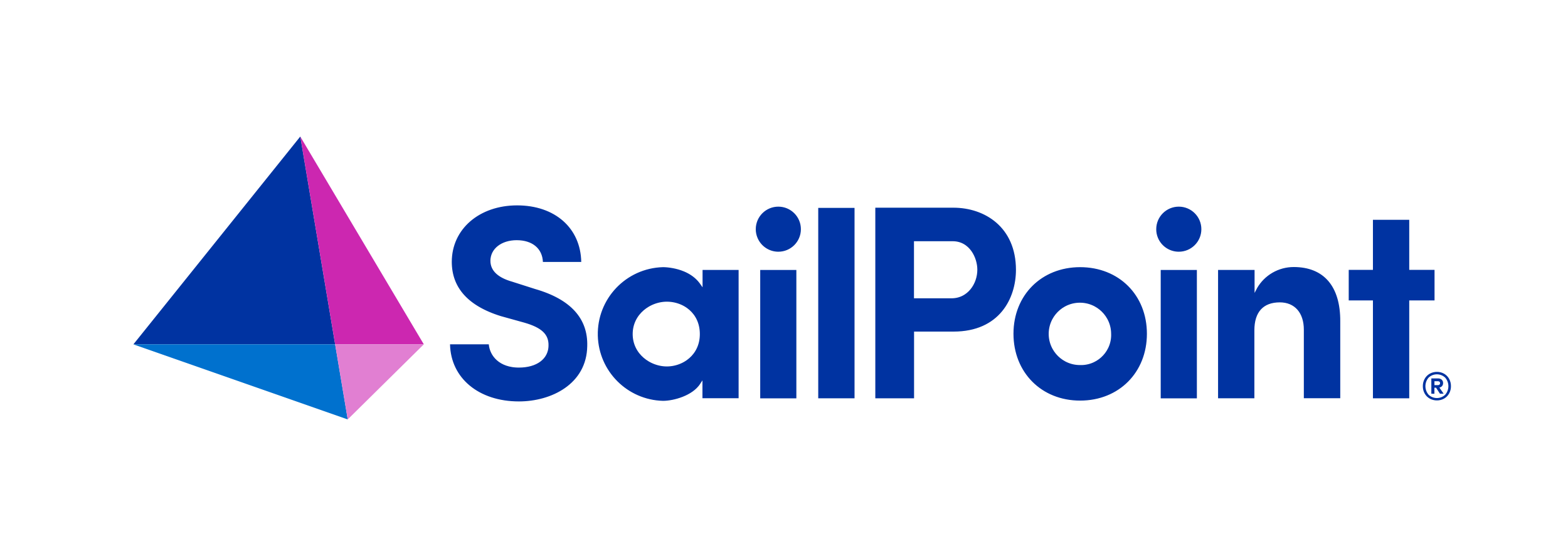 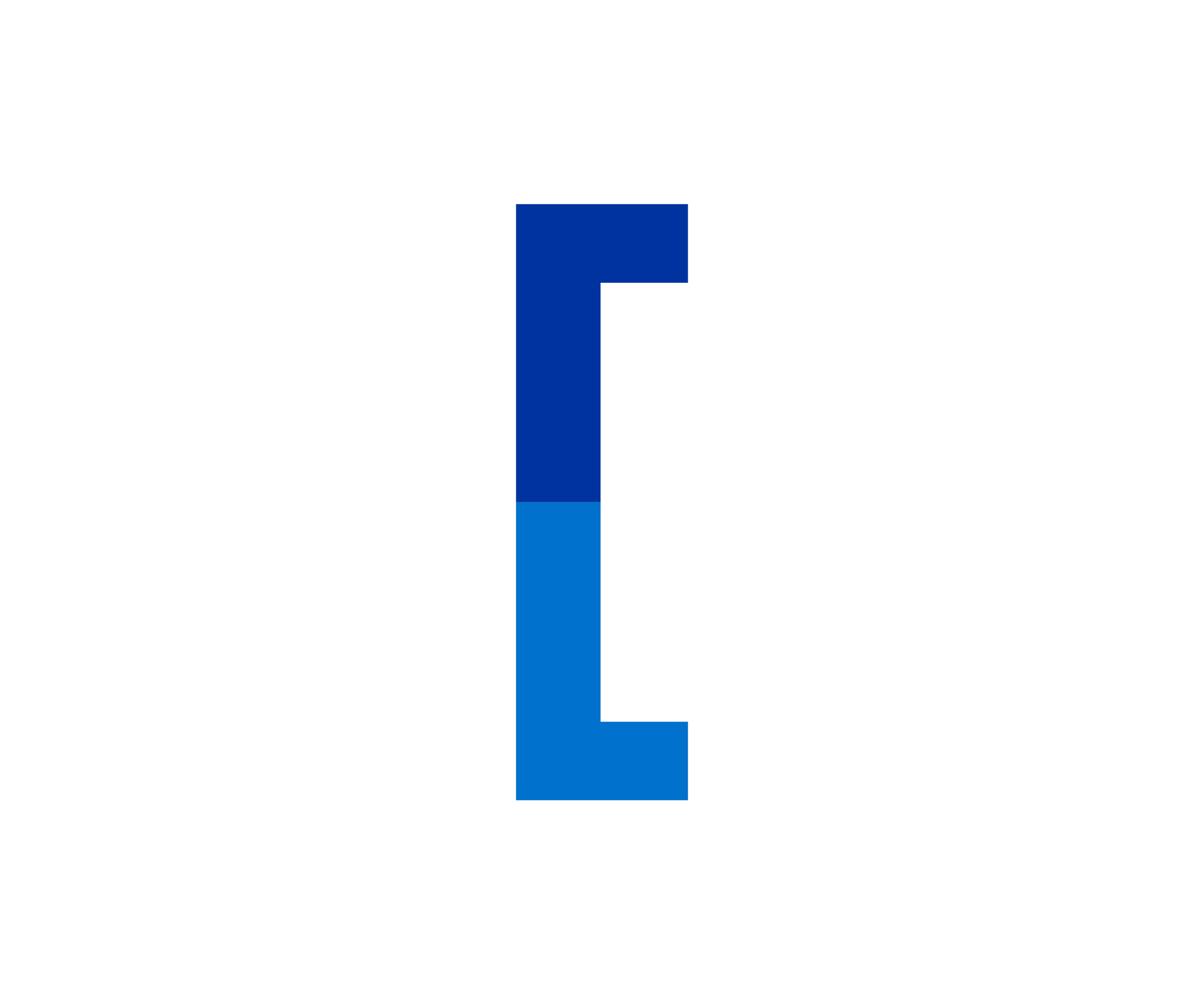 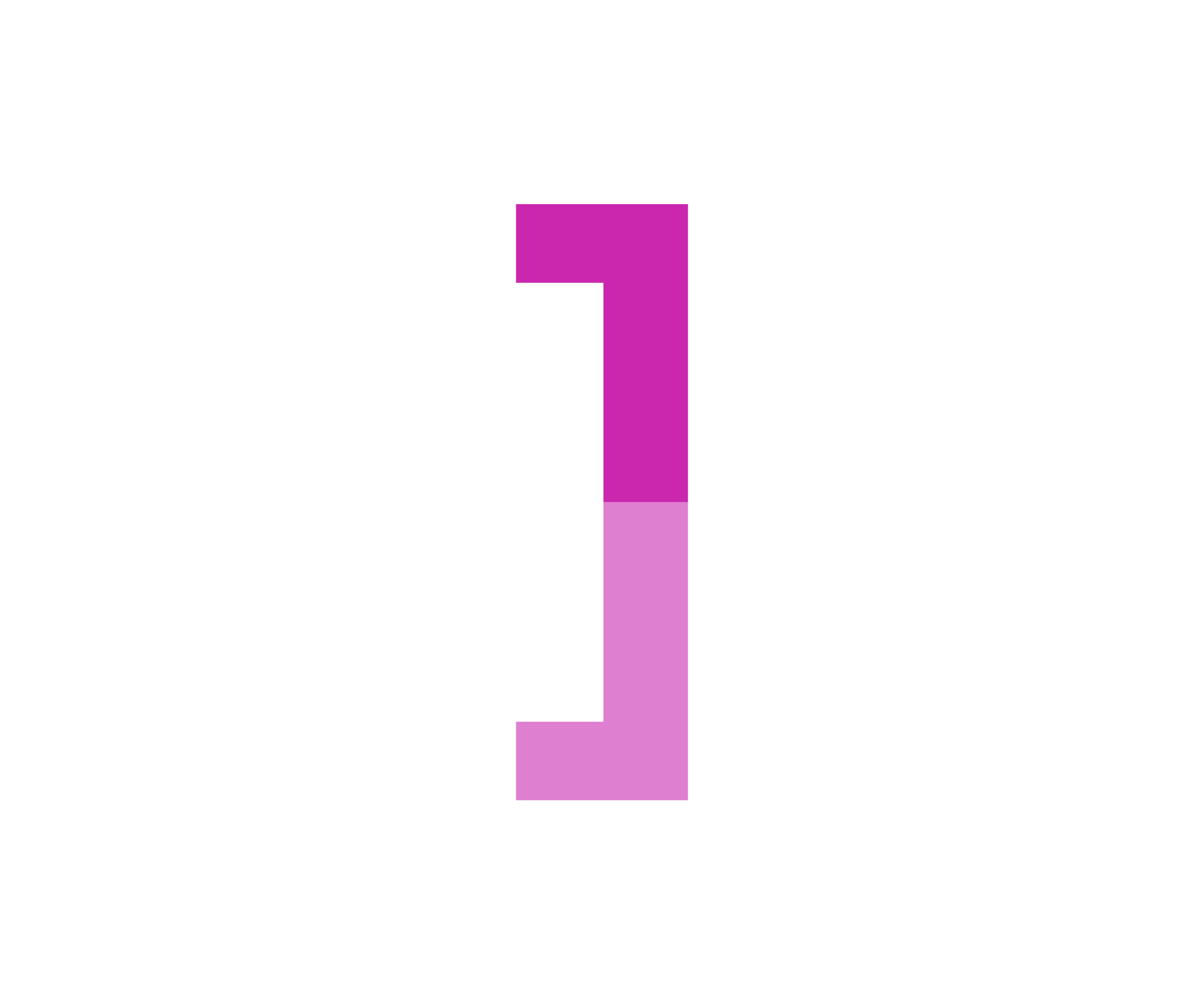 Thank you!
© 2023 SailPoint Technologies, Inc. All rights reserved.
46